PERSONAL & BUSINESS FINANCE EDITION
BTEC BUSINESS LEVEL 3
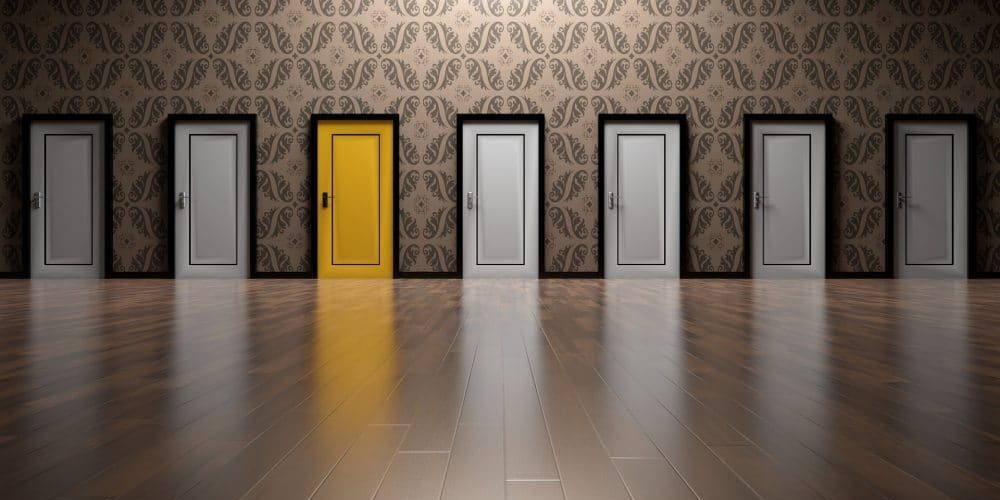 ESCAPE ROOM
Instructions
Can you make it out of all 50 rooms to escape the Personal and Business Finance challenge?  Each room will test your knowledge on one of the key areas from Topics A to F.

Simply click on the door you think represents the correct answer… you will either advance to the next room or it’s GAME OVER!
Good  luck
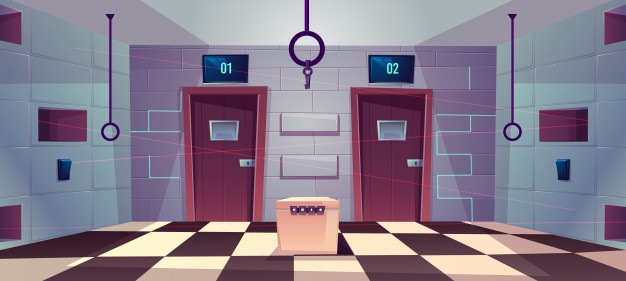 Q: Functions of money- 
01: Unit of account/ Means of exchange/ Store of value/ Legal tender
OR
02: Unit of account/ Means of value/ Store of exchange/ Legal tender
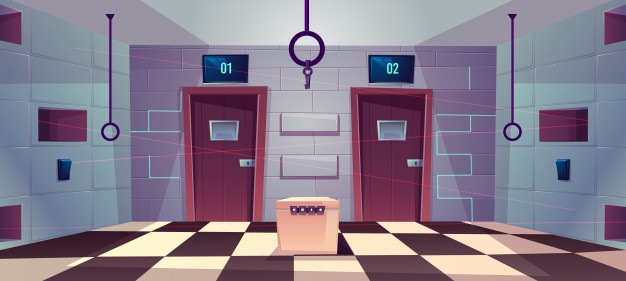 Q: Type of current account:
01 ISA
02 Basic
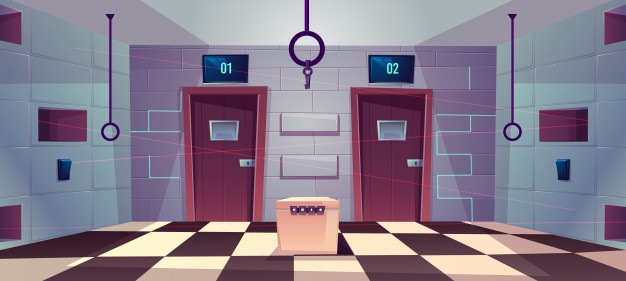 Q: What term describes the cost of borrowing and the reward for saving? 
01 Inflation
02 Interest rates
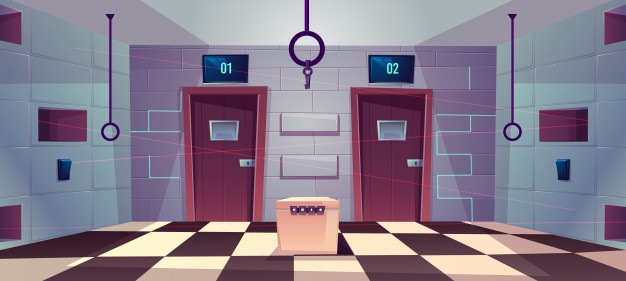 Q: Regular payment agreement between you, your bank and to third party.  Amounts may vary.
01 Direct debit
02 Standing order
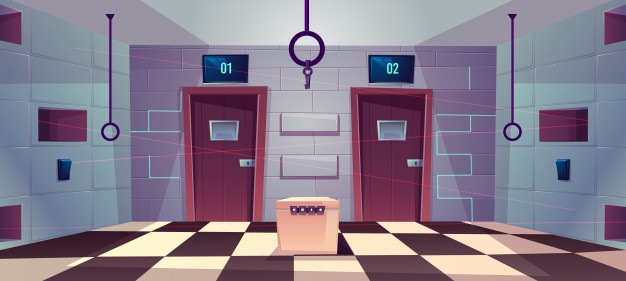 Q: A financial institution with responsibility for maintaining a healthy level of financial stability in the UK as a whole.- 
01 Credit Union
02 Bank of England
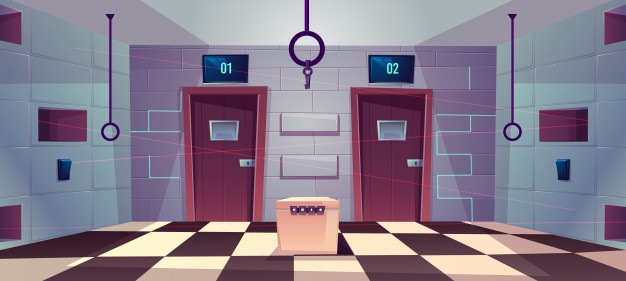 Q: What is the role of the Financial conduct authority?

01- Regulates the actions of providers of all financial services
02- Regulates the actions of providers of banks
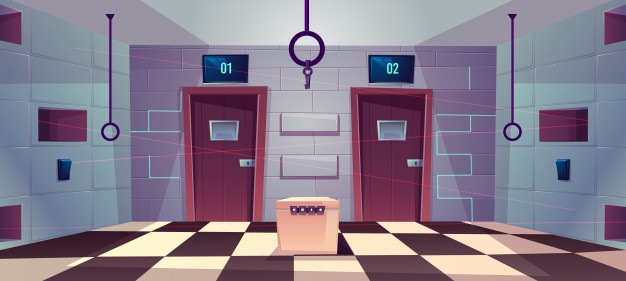 Q: Lends money against the security of an asset e.g. Jewellery.  If the item is not brought back within a specified period of time then it will be sold on.
01- Credit Union
02-Pawnbroker
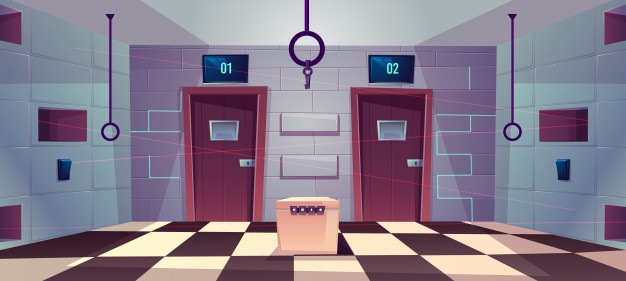 Q: What is the formulae for calculating Net profit? 

1- Sales Revenue – Cost of goods sold
2- Gross Profit - Expenses
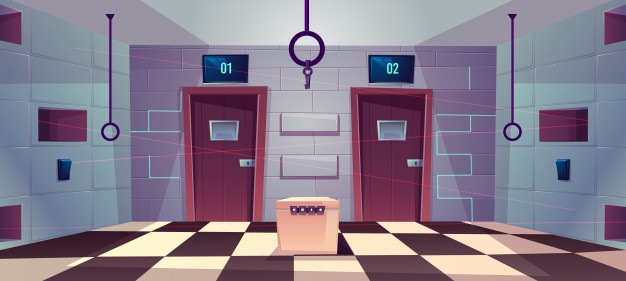 Q:  An organisation appointed by the government to represent the interests of consumers in disputes with financial institutions
01- Prudential Regulation Authority
02- Financial Ombudsman
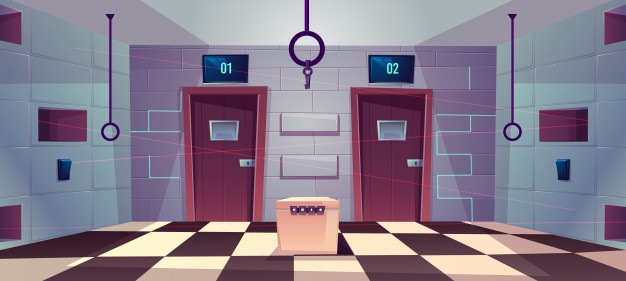 Q: Identify 2 purposes of accounting- 
01- Recording transactions and compliance 
02- Measuring performance and environmental protection
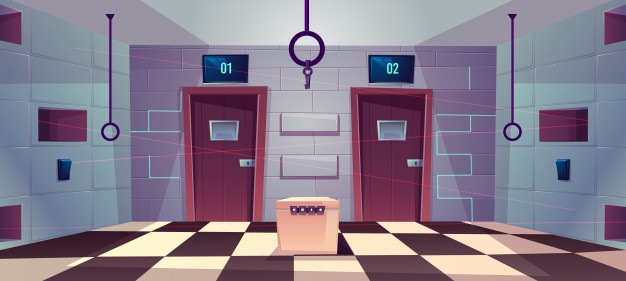 Q: What is and revenue expenditure? 
01- Expenditure on day to day items e.g. interest paid
02- Expenditure on non-current assets
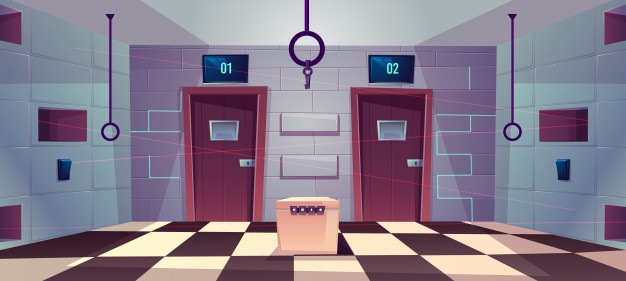 Q:  What are intangible assets? 
01- Owned by the business, can be touched e.g. building, equipment and stock

02- Owned by the business, can not be touched e.g. Goodwill, patent, trademark, brand name
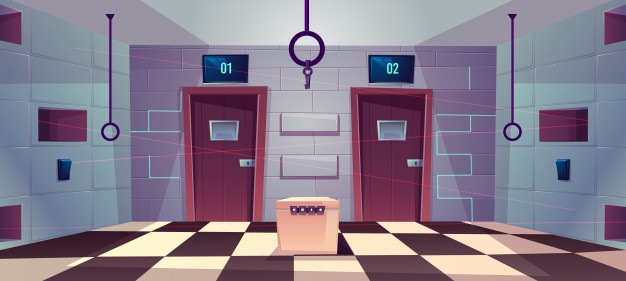 Q:  What C ensures that business give a fair and accurate picture of the business?
01- Conveyancing
02- Compliance
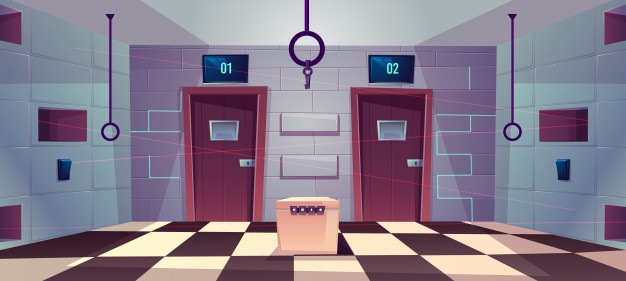 Q: True or false- A cash-flow forecast plans for unexpected events- 
01- True
02- False
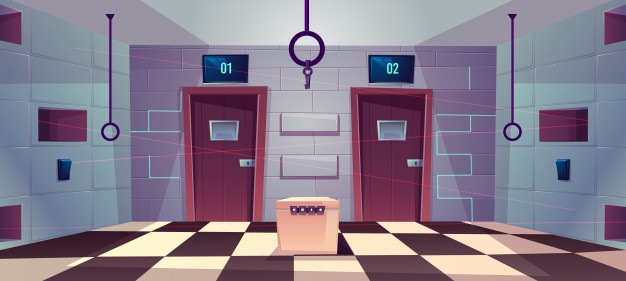 Q:  Surplus achieved when total revenue is greater than the total costs of a business

01- Waste
02- Profit
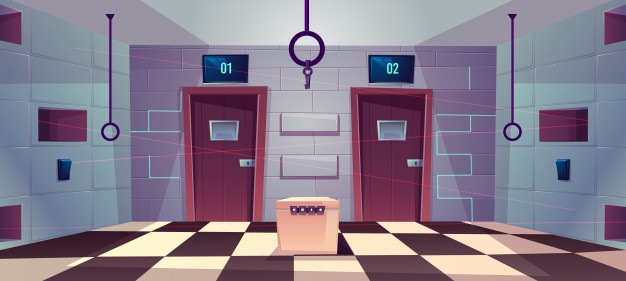 Q:  What are fixed assets?

01 Items of value that are likely to remain with the business for more than one year
02 Items of value that are likely to remain with the business for less than one year
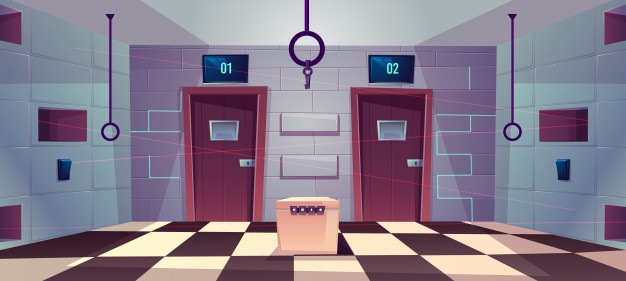 Q: What is the formulae for calculating Trade payable days? 

01- (Trade payables/ Sales revenue) * 365
02- (Trade payables/ purchases) * 365
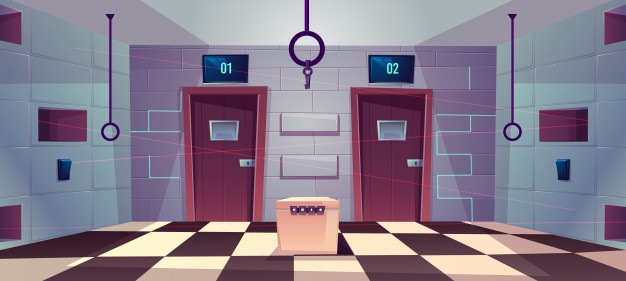 Q:  What are trade receivables? 

01- Money owed by the business for stock that has not yet paid for
02- Money owed to the business from sales that are not yet paid for
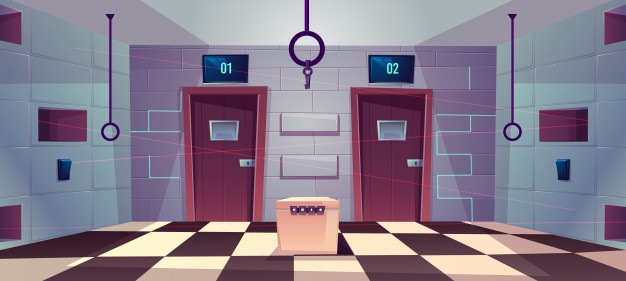 Q:  What is the formula for calculating sales revenue? 

01- Selling price – cost per unit
02- Selling price x No units sold
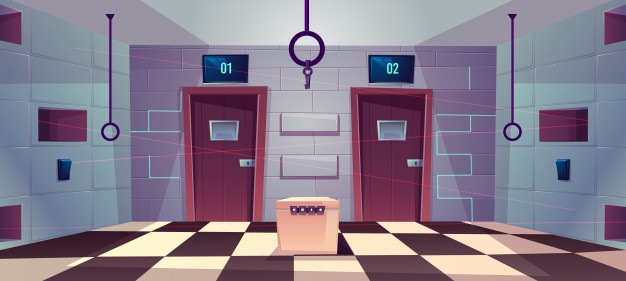 Q: True or false? A venture capitalist can not own more than 25% of a business it invests in?- 
01- False
02- True
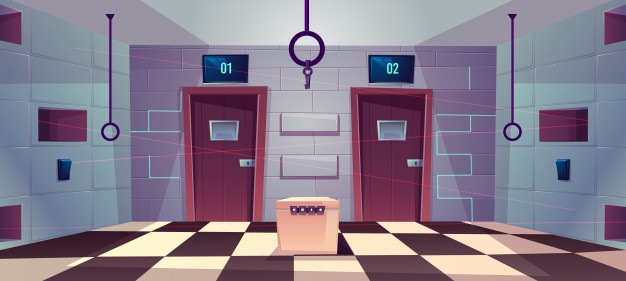 Q: What L is an external source of finance? 

01-Loan
02- Liability
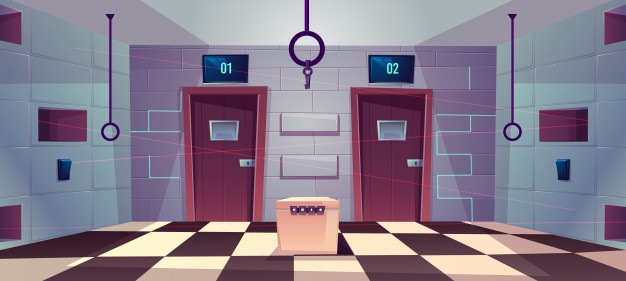 Q: Attracting investment from a large number of speculative investors- 

01- Donations
02- Crowd funding
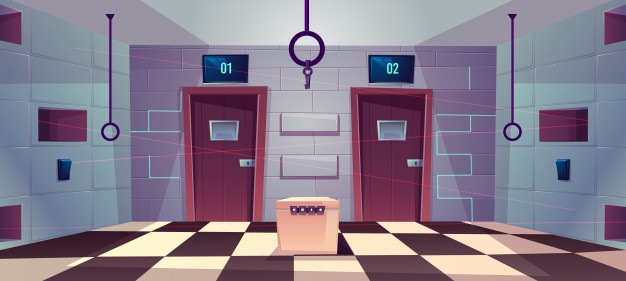 Q: True or false- ratios are based on past data- 

1- False
2- True
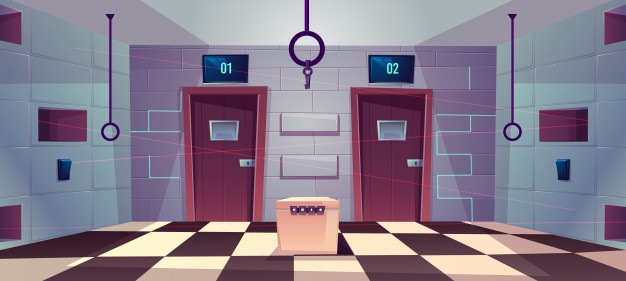 Q: Which sort of internal finance encourages the business to manage its cash-flow effectively? 

01- Net current assets
02- Owners capital
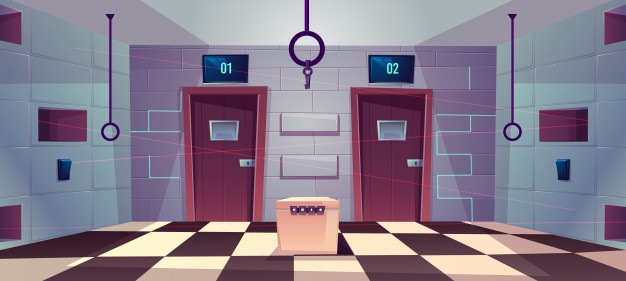 Q: A type of loan used specifically for purchasing property or land- 
01- An overdraft
02- A mortgage
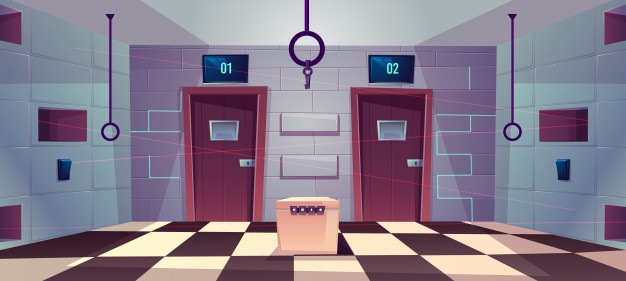 Q: What is the margin of safety? 

01- Actual output – break-even output
02- Fixed costs + Variable costs
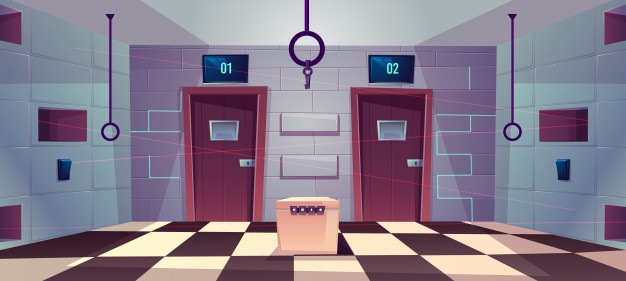 Q: What G is an external source of finance? 

01- Goodwill
02-Grant
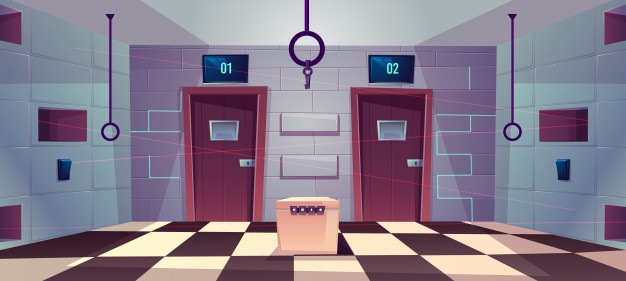 Q: In a cash flow forecast how do you calculate net cash flow? 

01- Total inflows- total outflows
02- Total outflows – total inflows
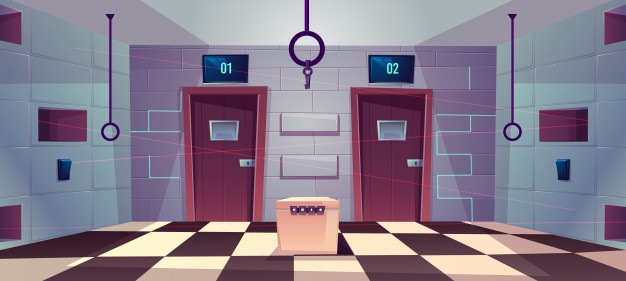 Q: In a cash flow forecast how do you calculate the Closing balance? 

01- Total inflows – Net cash flow
02- Opening balance + net cash flow
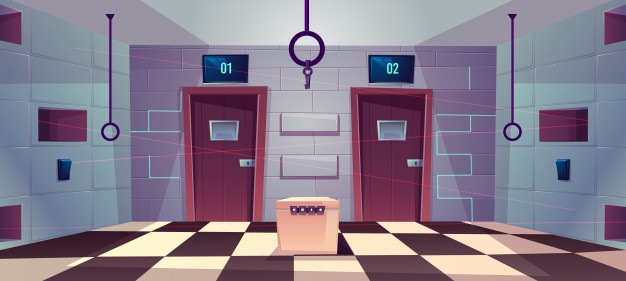 Q:  A vehicle that is purchased for £10,000 depreciates at a rate of 20% per year.  Using the straight line method, how much would the vehicle be worth after 2 years? 

01- £6000
02- £5000
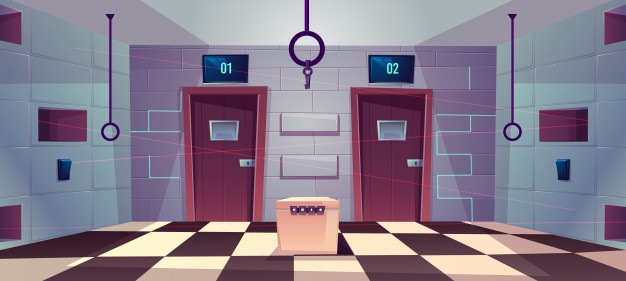 Q: What is the break-even formulae? 

01- Fixed costs/ contribution per unit
02- Selling price / Fixed costs
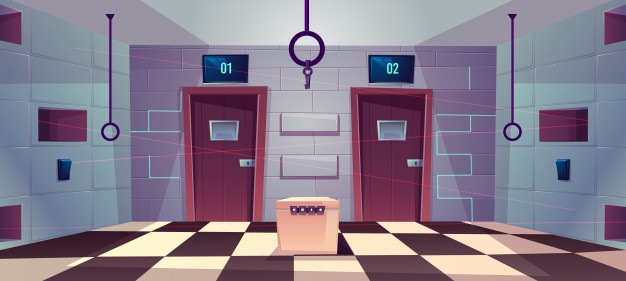 Q: Variable costs = £6.50, Selling price = £10.00, What is the contribution per unit? 

01- £16.50
02- £3.50
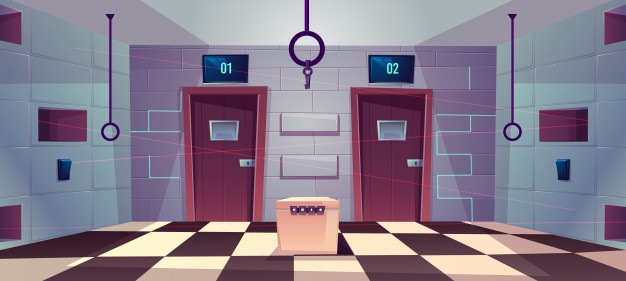 Q:  True or false- A business plan can be used to help raise finance? 
01- False
02-True
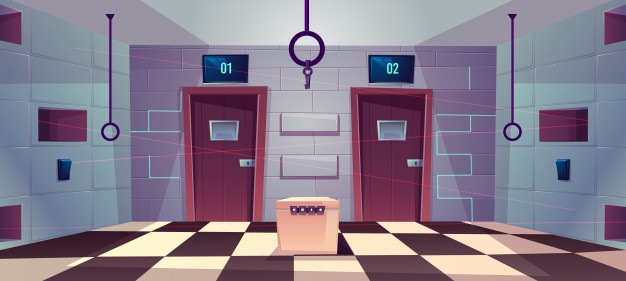 Q: Which two lines will cross at the break-even point on a graph?  

1- Sales revenue & Total costs
2- Fixed costs & Sales revenue
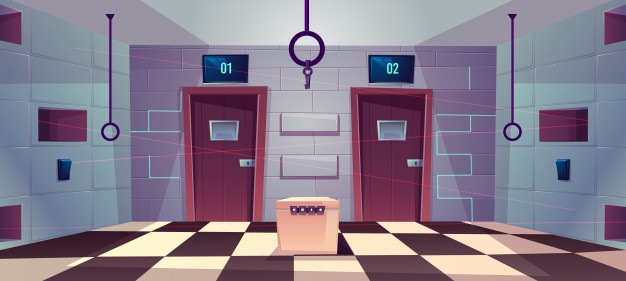 Q: Straight line and reduced balanced are methods of what?- 

1- Cash flow forecasting
2- Depreciation
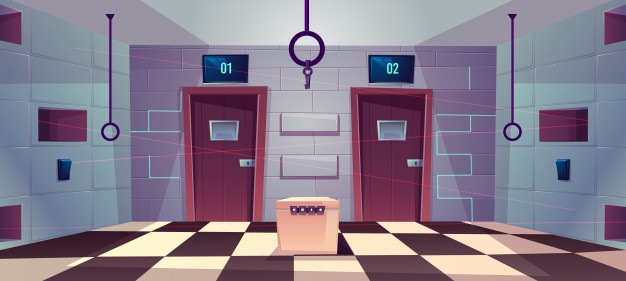 Q: What are prepayments?- 

1- When an expense is paid for in advance of the period to which it relates
2- When an expense is paid for after the period to which it relates
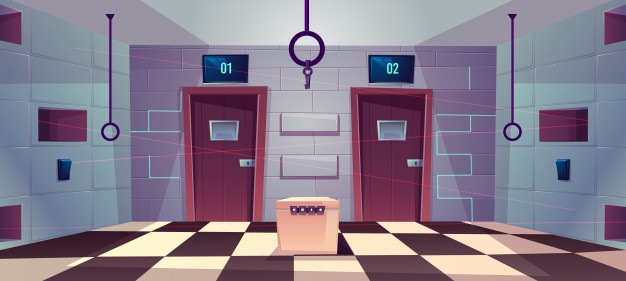 Q:   Advantage of completing a cash-flow forecast- 

01- Predict periods of cash surplus/ deficit
02- Time consuming
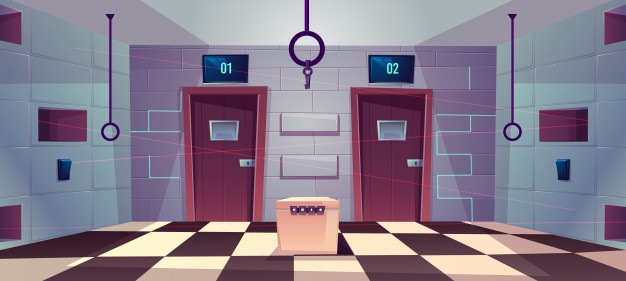 Q: What is commission? 

01- A fee paid to a salesperson in exchange for services in facilitating or completing a sales transaction.
02- A tax paid by buyers for facilitation of government income.
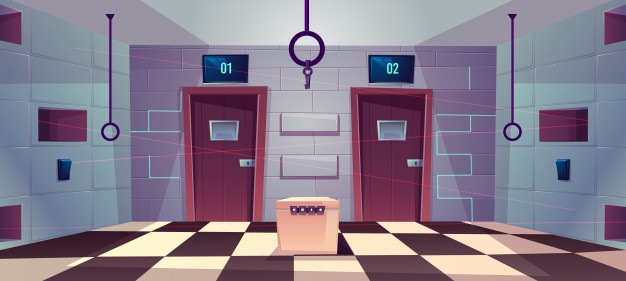 Q: Where a business sells a debt to someone else and pays a fee for that person to collect it on their behalf- 

1- Venture capital
2- Debt factoring
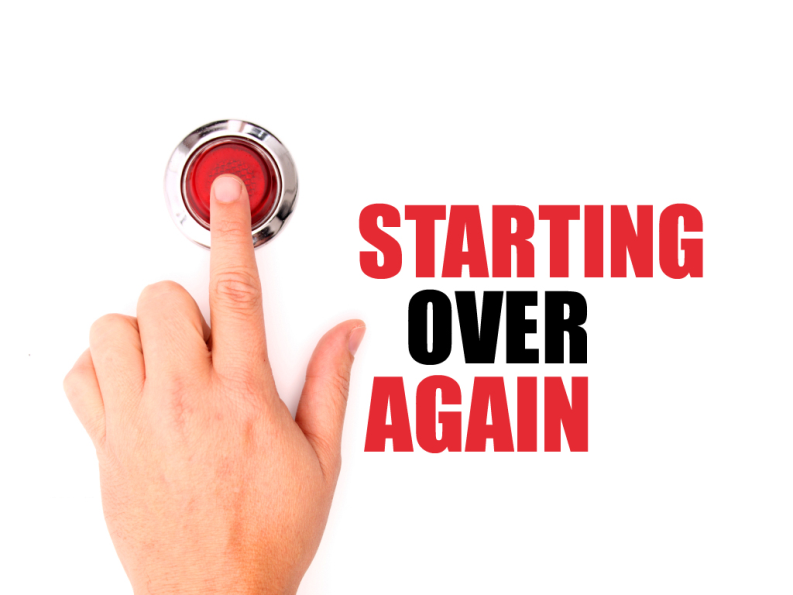 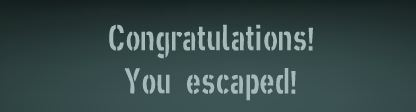